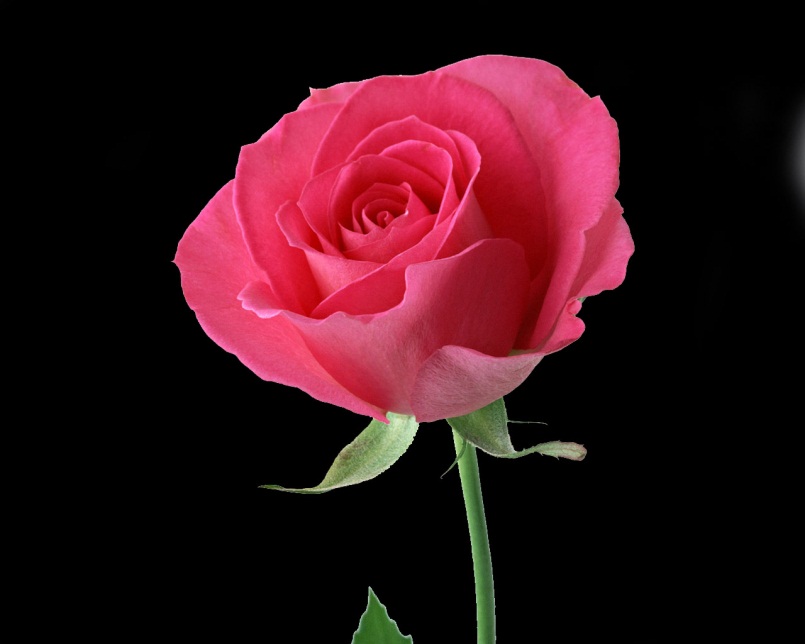 স্বাগতম
পরিচিতি
হিল্লোল কুমার মল্লিক
সহকারি শিক্ষক
শিয়ালী মাধ্যমিক বিদ্যালয়
রুপসা,খুলনা
নবম শ্রেণি
ভূগোল ও পরিবেশ
পর্বত
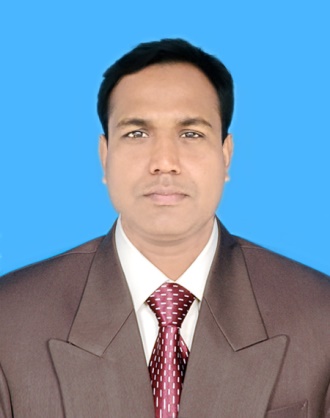 এই পাঠ শেষে শিক্ষার্থীরা-
পর্বত কি তা বলতে পারবে।
পর্বতের শ্রেণি বিভাগ করতে পারবে।
ভঙ্গিল পর্বতের সৃষ্টি ব্যাখ্যা করতে পারবে। 
বিভিন্ন পর্বতের বর্ণনা করতে পারবে।
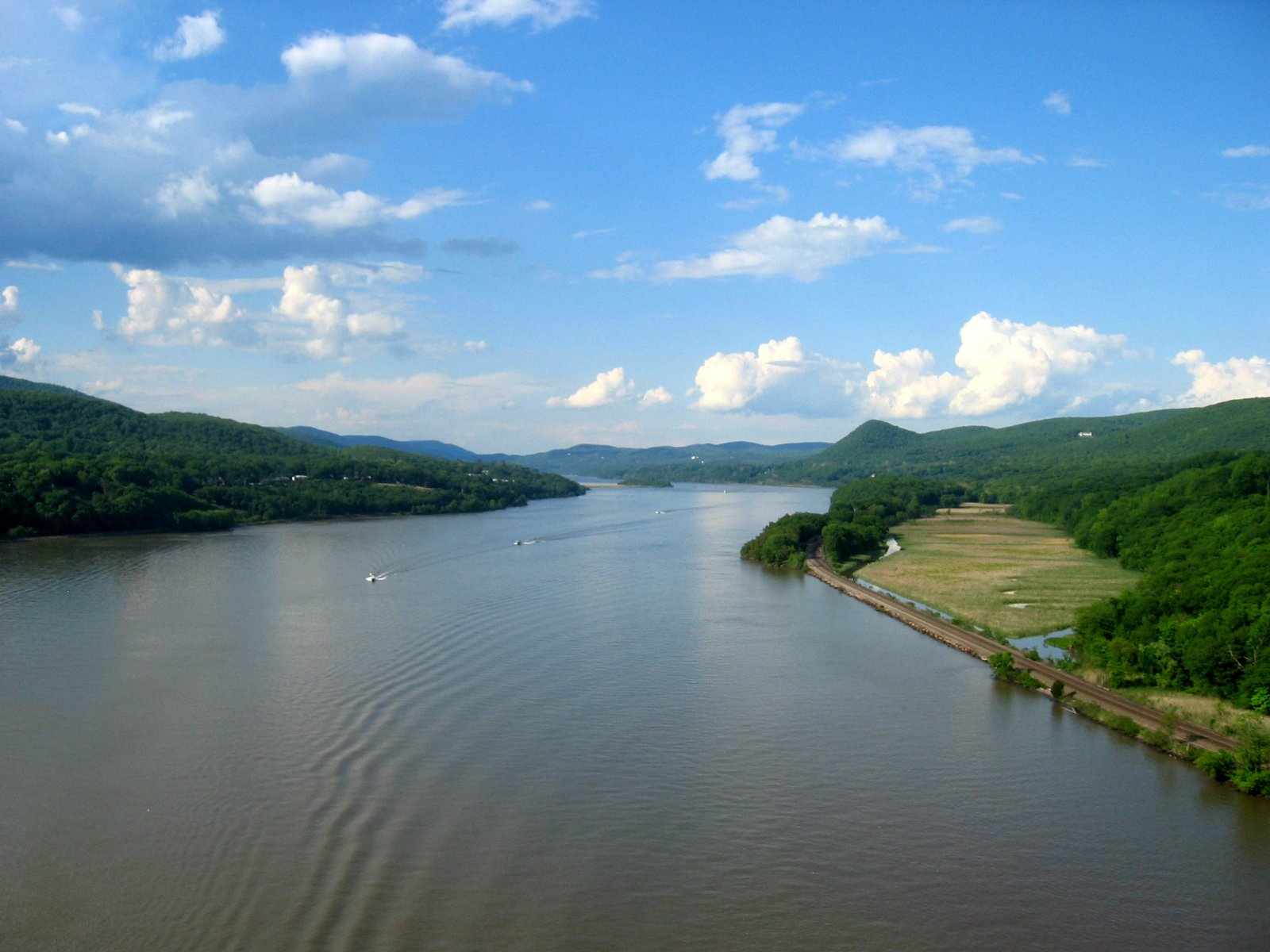 একটি নদী
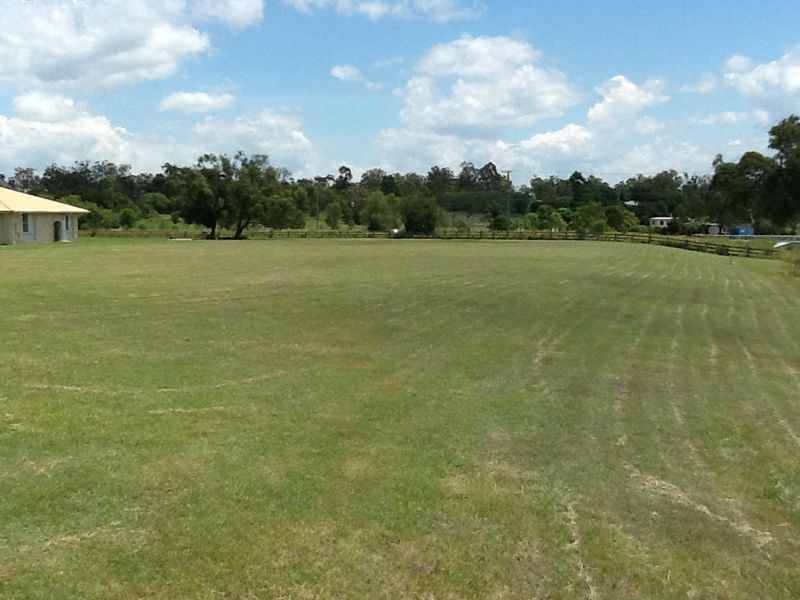 একটি সমতল ভুমি
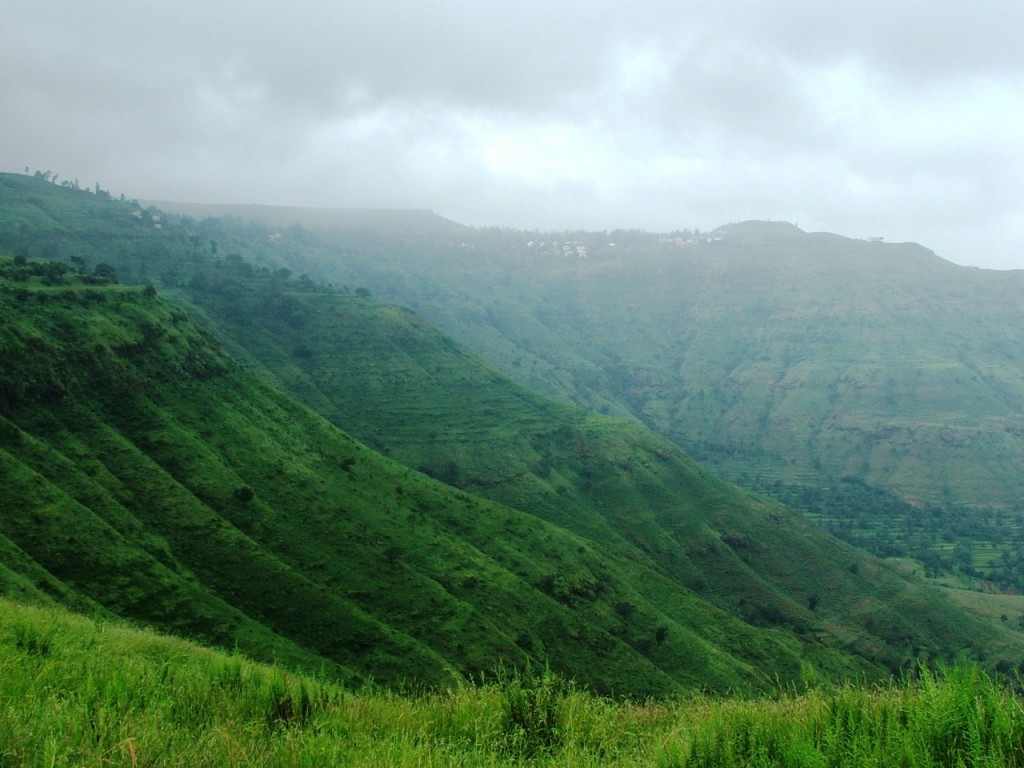 পাহাড়
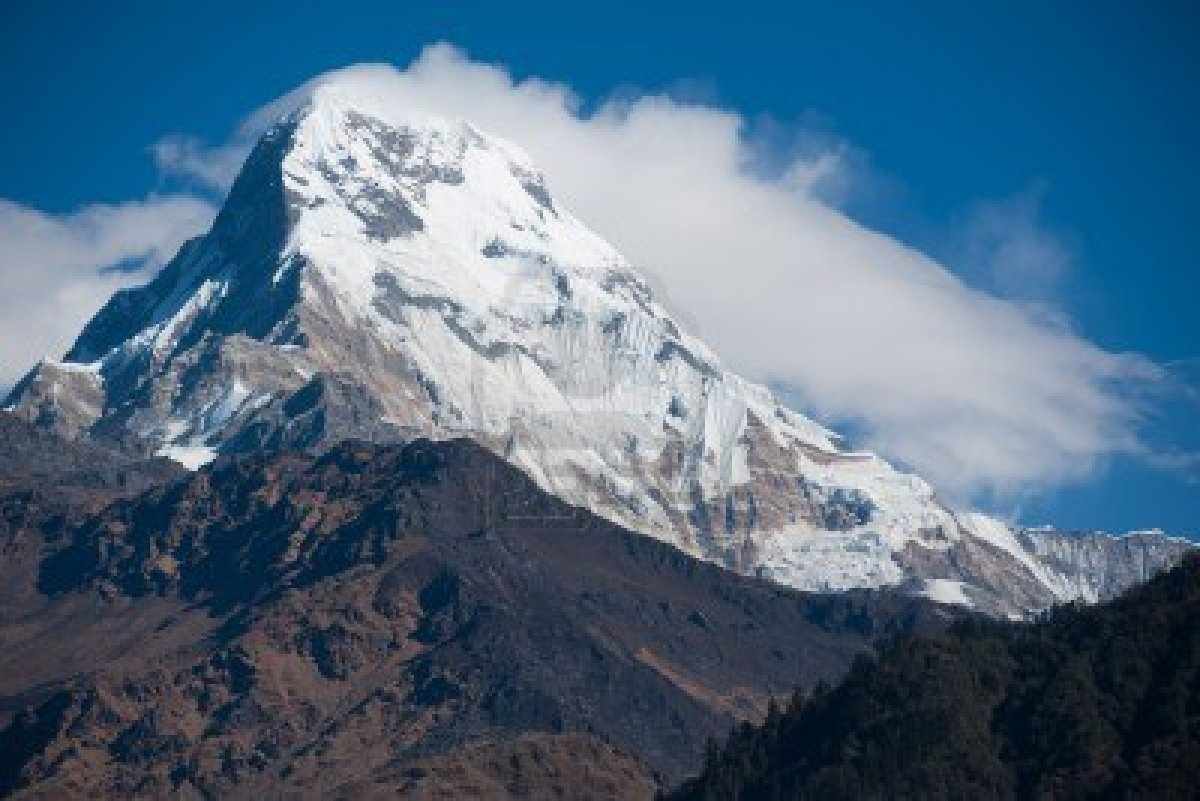 একটি পর্বত
আজকের পাঠ
পর্বত
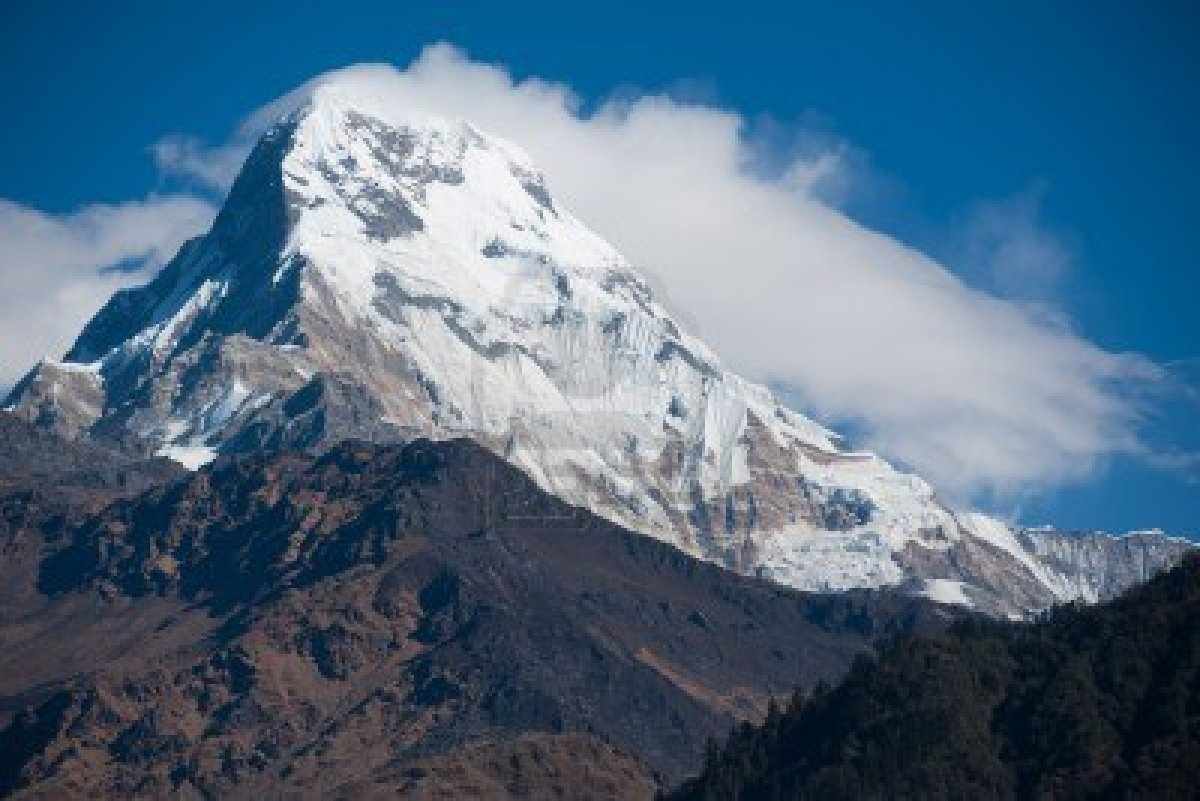 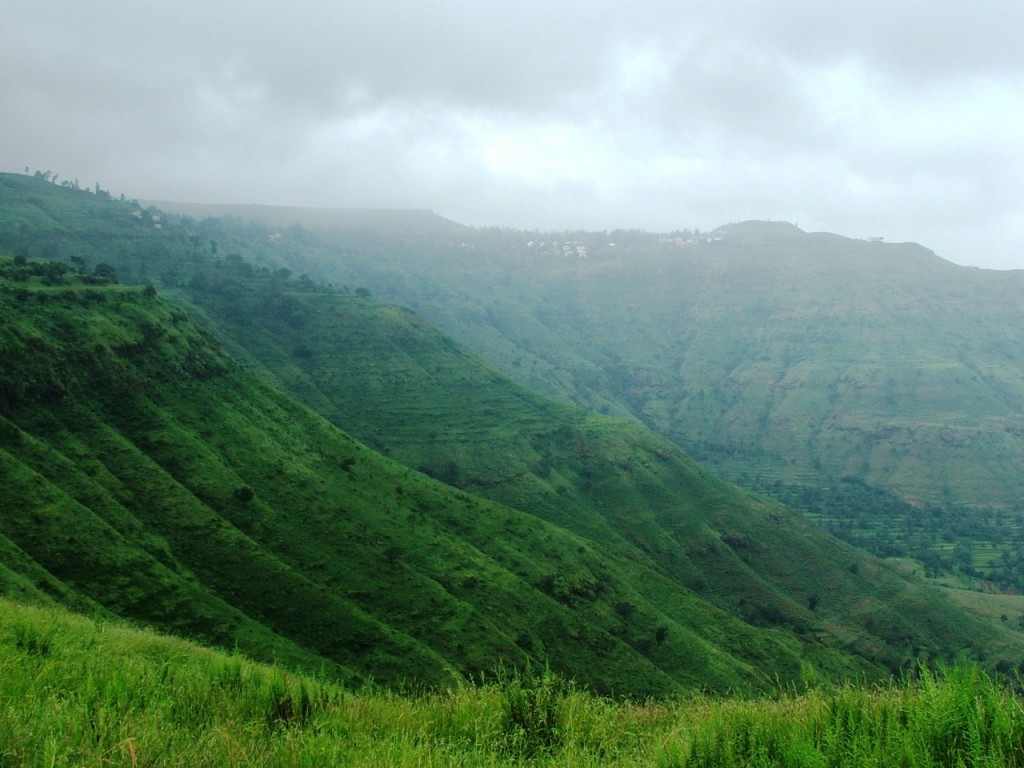 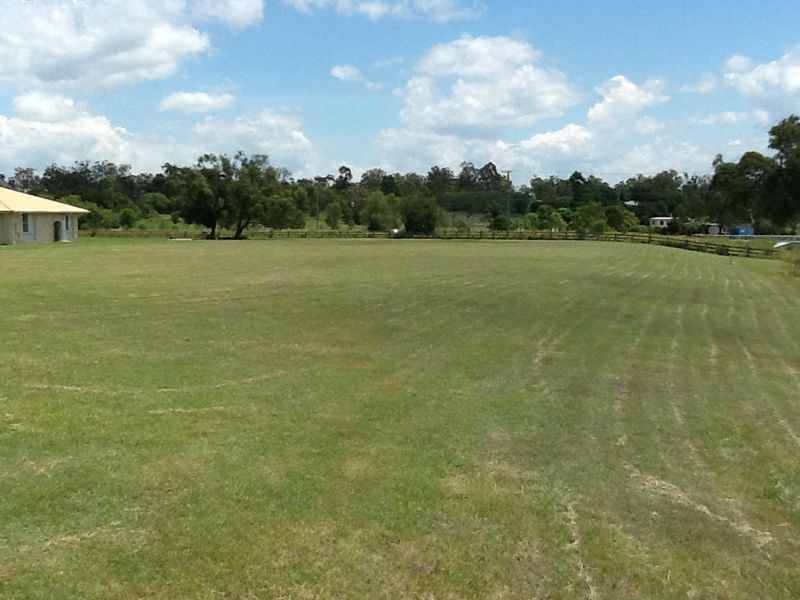 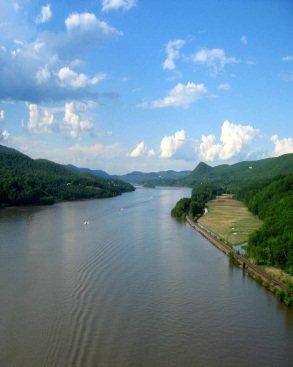 নদী
পাহাড়
পর্বত
সমতল ভুমি
পৃথিবীতে সবচেয়ে উচু ভুমিকে পর্বত বলে।
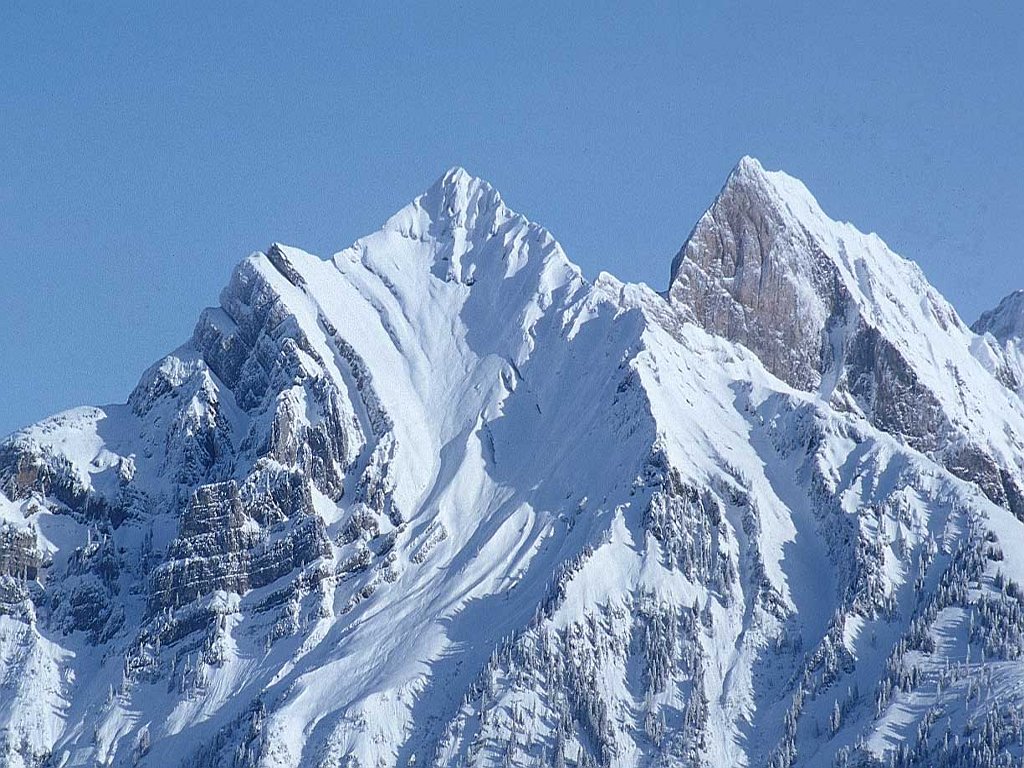 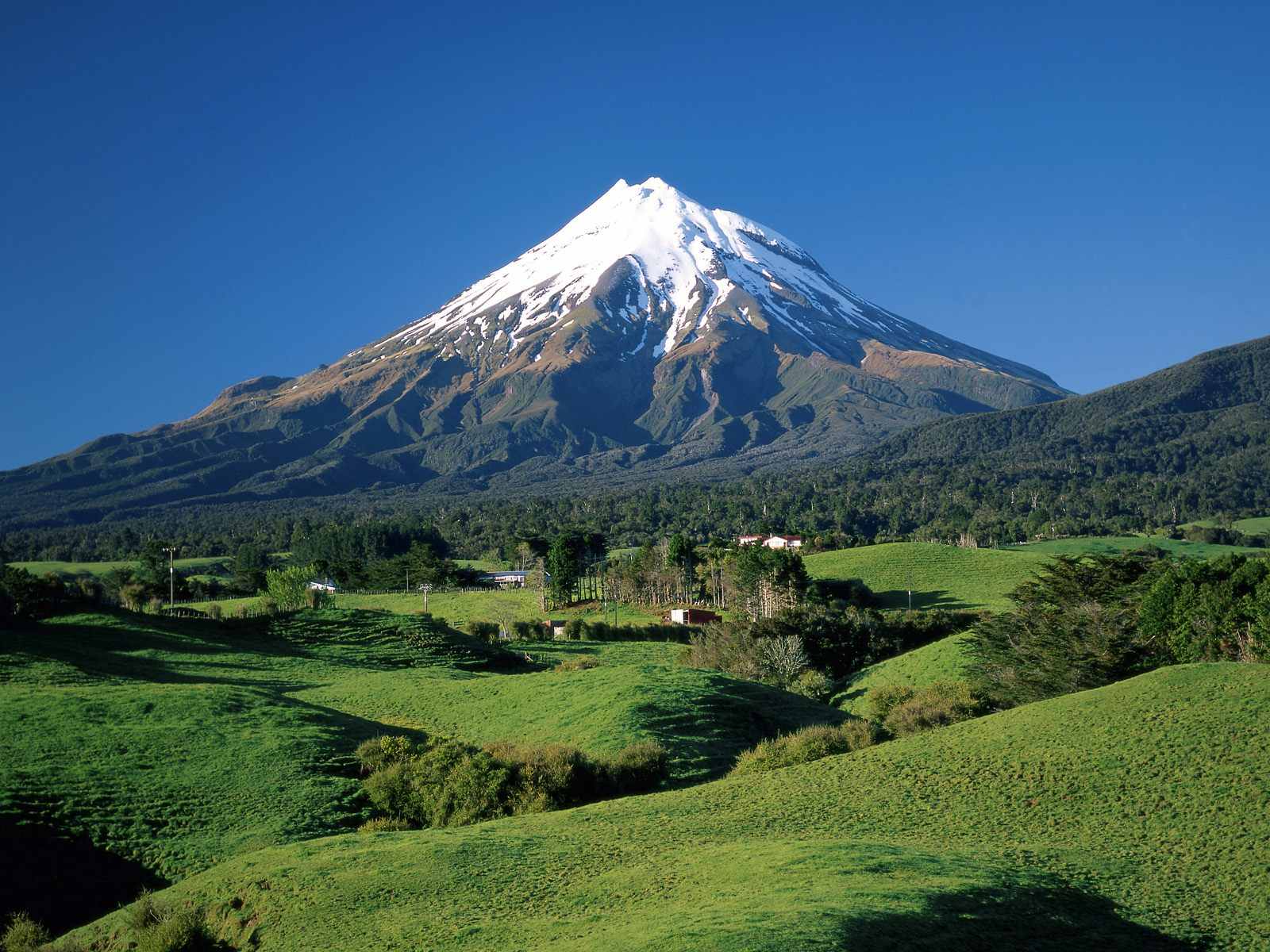 পর্ব      ত কে চার ভাগে ভাগ করা যায়
ভঙ্গিল পর্বত
আগ্নেয় পর্বত
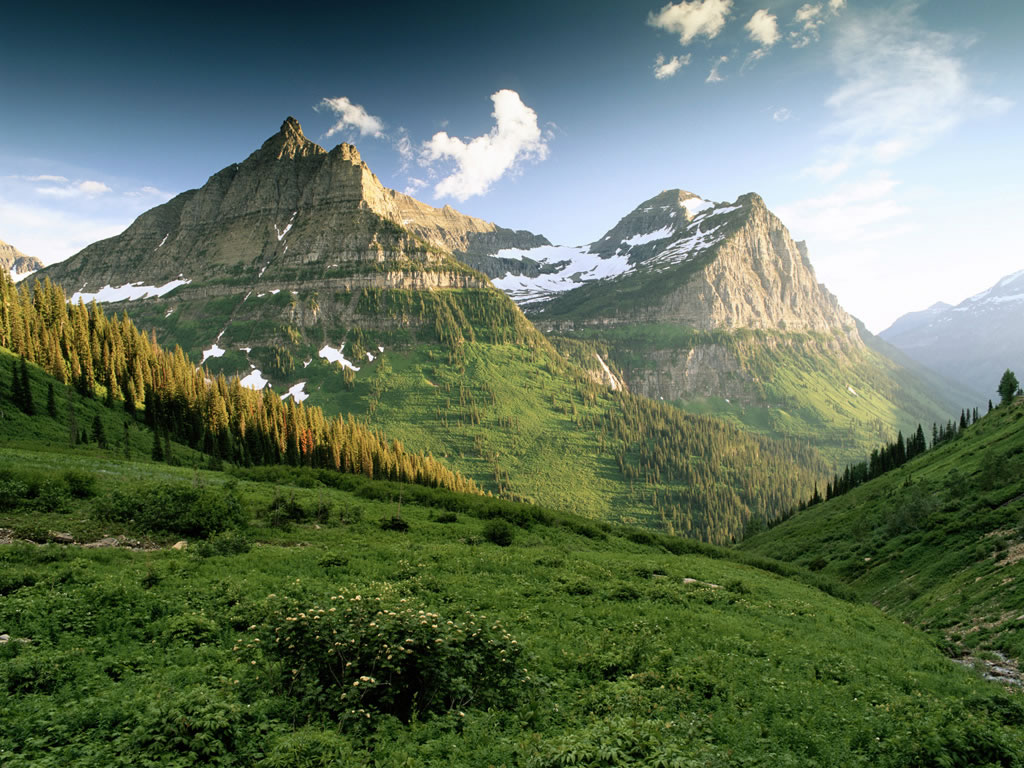 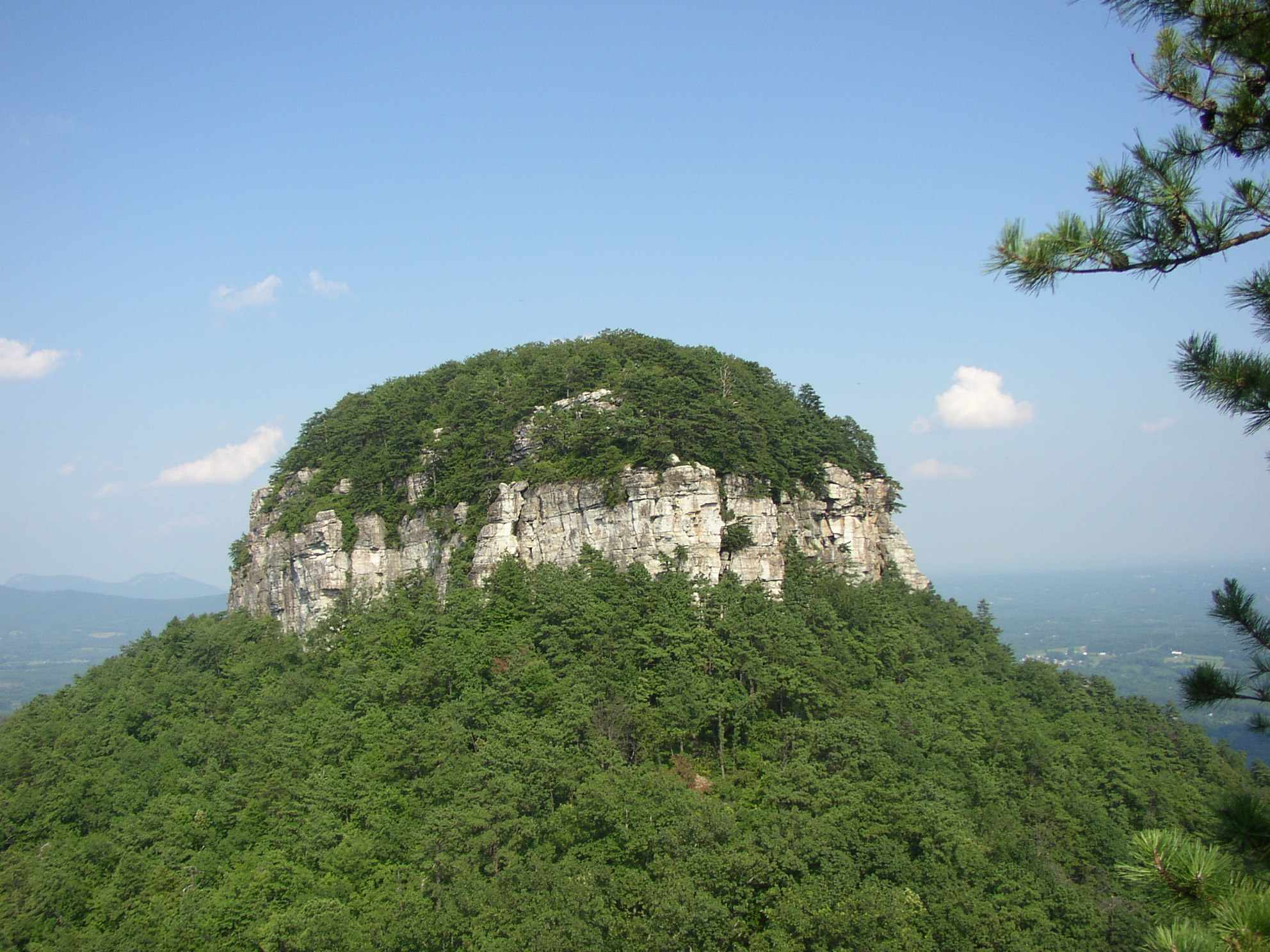 স্তূপ পর্বত
ল্যাকোলিথ পর্বত
ভঙ্গিল পর্বত
ভাঁজ
ভাঁজ
ভাঁজের মাধ্যমে সৃষ্টি হয়।
শিলা একটার উপর আর একটা উঠে ভাঁজের সৃষ্টি করে।
ভংগিল পর্বত
উত্তর আমেরিকার রকি
ভঙ্গিল পর্বত
অগ্নিময় অবস্থা থেকে তৈরী হয়
আগ্নেয় পর্বত
আফ্রিকার কিলিমাঞ্জারো
আগ্নেয় পর্বত
স্তূপ পর্বত
ভূ-আলোড়ন
ভূ-আলোড়নের ফলে সৃষ্ট পর্বত
স্তূপ পর্বত
জার্মানির ব্ল্যাক ফরেস্ট
ল্যাকোলিথ পর্বত
গলিত লাভা মাগ্যমা বিভিন্ন গ্যাসের দ্বারা বের হয়ে আসার চেষ্টা করে পর্বতের সৃষ্টি করে
ল্যাকোলিথ পর্বত
যুক্তরাষ্ট্রের হেনরি পর্বত
দলীয় কাজ
টেবিলের উপর একখানা কাপড় রেখে দুই দিক থেকে চাপ দিয়ে ভঙ্গিল পর্বত সৃষ্টি কর।
মুল্যায়ন
ভঙ্গিল পর্বত
উপরের পর্বতটি কোন ধরনের পর্বত ?
বাড়ির কাজ
হিমালয় পর্বতের চিত্র অংকন করে বর্ণনা করতে হবে।
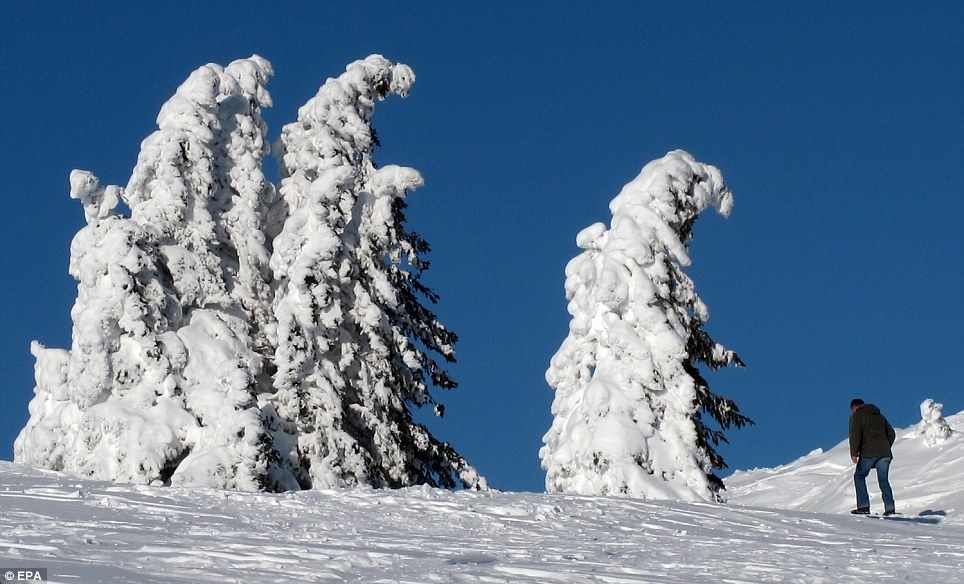 ধন্যবাদ